Длина окружности и   
                 площадь круга
Презентация к уроку математики6 классЗинина Н.Г.- учитель математики
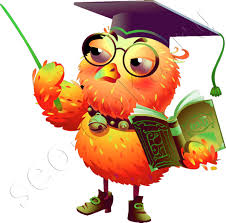 Тип урока: Урок «Открытия новых знаний» 
Цель урока : 
Деятельностная цель: формирование и развитие у учащихся личностных; регулятивных ; познавательных и коммуникативных способов действия.
Содержательная цель: познакомить с формулами длины окружности и площади круга и показать их применение при решении задач
Задачи  урока: 
Обучающая: Выведение формулы длины окружности и площади круга, знакомство с числом , обучение применению формулы при решении задач.
Развивающая: Развитие кругозора, мышления,
 внимания, культуры, математической речи,
 привитие интереса к изучению математики.
Воспитательная: Воспитание ответственности, аккуратности и самостоятельности
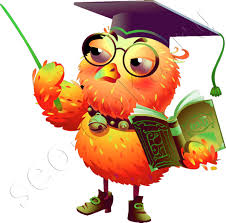 I. МОТИВАЦИЯ УЧЕБНОЙ                      
                                                    ДЕЯТЕЛЬНОСТИ

        Математика – наука древняя, интересная и полезная. Сегодня мы с вами в очередной раз убедимся в этом, и очень хочется, чтобы каждый из вас для себя сделал хотя бы небольшое, но открытие.
      Составьте высказывание Д. Пойа
  « изучить  что   это  лучший  –
              способ – либо  открыть  самому»
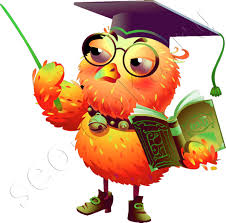 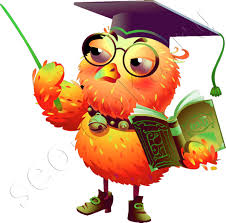 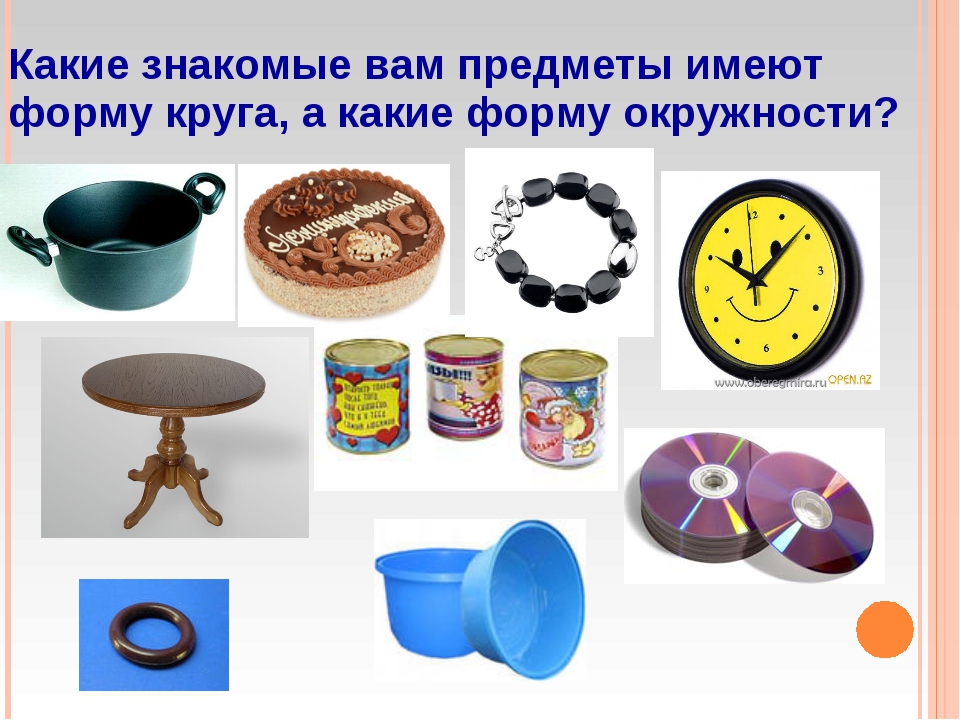 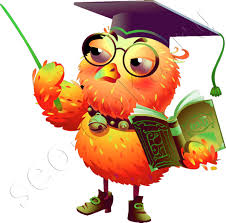 II. АКТУАЛИЗАЦИЯ ЗНАНИЙ
 1.Округлите число 3,1415926  :а) до десятитысячных;
           б) до тысячных;  в) до сотых.
2. Игра «Домино»
ДИАМЕТР      это фигура, все точки которой находятся на             
                      одном расстоянии от центра.
РАДИУС          это отрезок, соединяющий две точки   
                      окружности и проходящей  через центр.
КРУГ              это часть прямой, ограниченная двумя точками.
ОКРУЖНОСТЬ    это часть плоскости, ограниченная окружностью
ОТРЕЗОК         это отрезок, соединяющий центр окружности с любой       
                         точкой на    окружности.
ЛУЧ                 это отрезок, соединяющий
                       две точки окружности.
ХОРДА            это часть прямой, ограниченная
                        с одной стороны
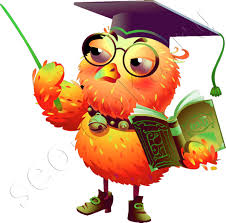 III. ПОСТАНОВКА УЧЕБНОЙ ЗАДАЧИ
1.Можно ли измерить длину окружности? С помощью какого измерительного прибора это можно сделать? Как это можно сделать? (Возможные ответы: с помощью нитки, веревки и т.п.)
2. Почему мы не можем это сделать?
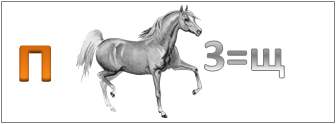 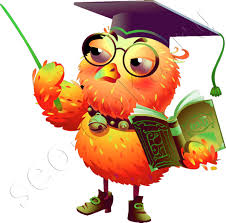 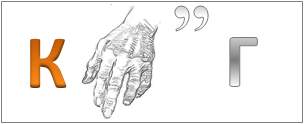 IV. ОТКРЫТИЕ НОВОГО ЗНАНИЯ
Практическая работа №1
      Работа  в группах
    Учитель предлагает нитью измерить длину окружности 
лежащих на партах предметов( блюдце, компакт-диск, стакан)
 измерить их диаметр и разделить длину окружности на диаметр (можно с помощью калькулятора).
 На доске заполняется таблица
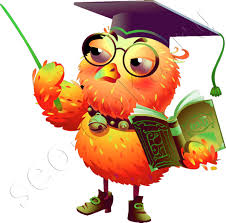 Число π и длина окружности
В далекие времена математики Древней Греции внимательно изучали окружность и пришли к выводу, что длина окружности и её диаметр взаимосвязаны.
Запомните!
Отношение длины окружности к её диаметру является одинаковым для всех окружностей и обозначается греческой буквой π («Пи»).
Длина окружности — это произведение числа π и диаметра окружности. Длина окружности обозначается буквой «С»                     
                                       (читается как «Це»).                           C = πD или
                           C = 2πR ,
                                 так как D = 2R
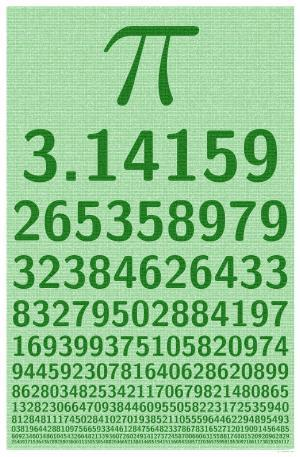 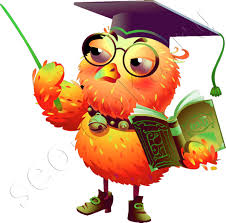 ИСТОРИЧЕСКИЕ СВЕДЕНИЯ
Число пи – бесконечная десятичная дробь:
π ≈ 3,141592653589793238462643…
(24 точных цифры после запятой)
		π – первая буква греческого слова, 
	означающего  «окружность», «периферия».
		В 1706 г.  Джонс (английский математик) впервые ввёл такое обозначение.
		В 1736 г. оно стало общепринятым, благодаря великому математику Эйлеру.
		В 1988 г. японский учёный Ясума Камеда вычислил 400 миллионов точных цифр после запятой.
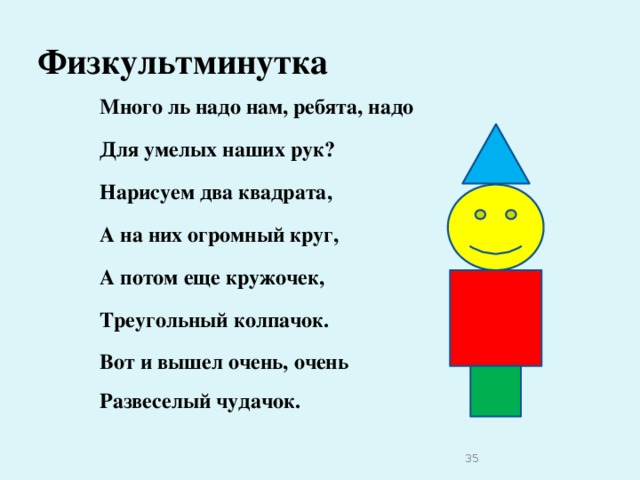 Практическая работа №2 .  
Учащиеся выполняют практические задания по команде учителя (учитель может проделывать все на доске).
 1.У вас на парте лежат круги, разного радиуса ( у каждой крупы свой)
 2.Разделите круг с помощью линейки и карандаша на несколько секторов затем разрезать его( см.рис.1).Заметим, что не следует делить круг
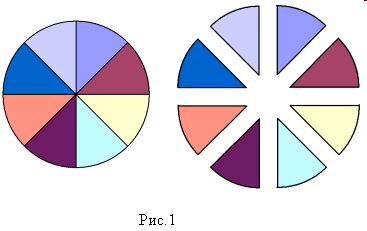 на меньшее, чем 8 секторов( чем    больше, тем лучше)

                                3.В одном из секторов проведем радиус, делящий его на два        
                                равных сектора, которые назовем крайними( см. рис.2) и              
                                 отложим.
4.На картонном листе провести горизонтальную прямую и приклеить
вдоль нее сектора, как показано на рис.3 несколько
 секторов, затем разрезать его.
Крайние сектора приклеим по краям.
Получившиеся фигура похожа на прямоугольник
Ширина прямоугольника равна радиусу окружности ( R),
Длина  прямоугольника равна половине длины окружности
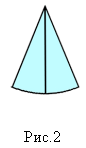 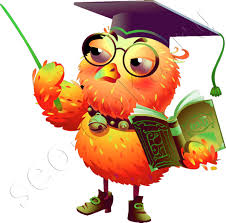 Площадь прямоугольника равна произведению  
                                          длины на ширину, т. е. , а т.к. С=2πR,
                                           значит или  S = π R т.к. С=2πR, значит или  S = π R²
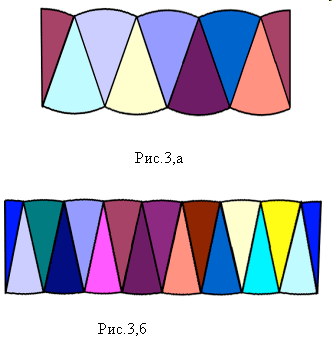 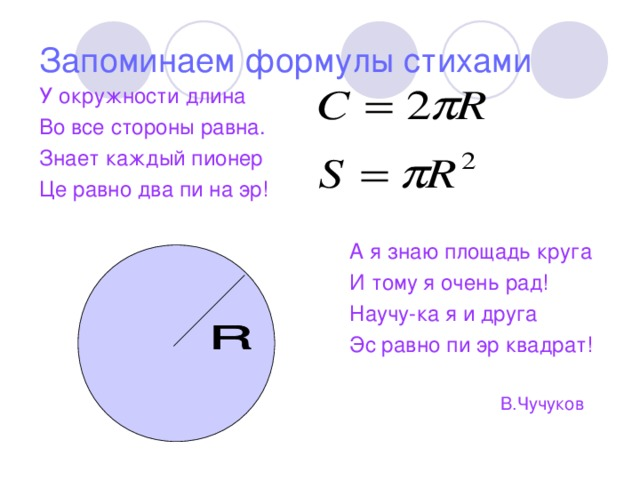 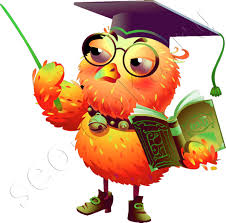 V. ПЕРВИЧНОЕ ЗАКРЕПЛЕНИЕ
N1.Вычислить по формуле длину  окружностей своих предметов. Сравнить результаты, полученные опытным путем и с помощью применения формул.
N2.Решение задач (приложение 3)
1.Сколько банок краски  необходимо для покраски манежа, если его радиус равен 3 м ,расход  краски  200 г  на 1м²  . Краска продается в банках по 3 кг.
2.Пожалуйста , помогите определить длину веревки, которая необходима, чтобы буренка, привязанная к колышку, не выходила за границу, круглой лужайки длиной 150 м. А то она съест все цветы ( π = 3)
3.Из прямоугольника длина которого 90 см, а ширина 70 см вырезали круг  радиус , которого равен 10 см.
 Найдите площадь получившейся
 фигуры.
VI. КОНТРОЛЬ ПОЛУЧЕННЫХ ЗНАНИЙ
1.Найдите длину окружности С радиус которой :  (1 балл)
                         Вариант-1                         Вариант-2
                         R = 1, 6 см                     R   = 1,7 см
2.Найдите площадь круга  радиус , которого( 1 балл)
                         Вариант -1                  Вариант - 2          
                        R=7см , π = 3,1         R= 8 см, π= 3,1
 3. Найдите 20% длины окружности С, диаметр которой равен (2 балла)
                         Вариант-1                       Вариант-2
                          d= 25 см                        d=15 см
4.Найти ¼ площади круга , радиус которой: ( 2 балла)
                         Вариант-1                   Вариант-2
                           R=8 см                          R=6 см
   Проверяем друг у друга:                  Критерии оценивания:
    Вариант-1                  Вариант-2             1,2 задания – 1 балл
    1.10,048 см                1. 10,676 см           3,4 задания – 2 балла
    2.151,9 см ²                2. 198,4 с             Отметка «5» – 6 баллов
    3.13,7 см                    3. 9,42 см             Отметка «4» – 4-5 баллов
    4.50,24 см ²                4. 28,26 см  ²       Отметка «3» – 3 балла   
                                                                        Отметка «2» – менее 2 баллов
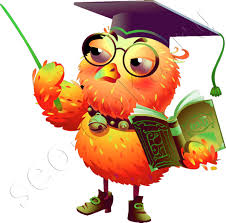 VII. РЕФЛЕКСИЯ УЧЕБНОЙ ДЕЯТЕЛЬНОСТИ
Вопросы:
- Какую цель ставили на уроке?
-кому удалось достичь поставленную цель?
- В чём возникли затруднения?
- Где можно применить новые знания?
- Что на уроке у вас хорошо получилось?
- Над чем еще надо поработать?
Оцените свою работу на уроке и отношение к новой теме.
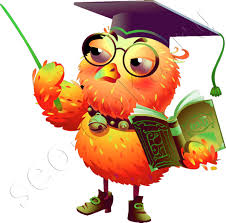 VIII. ДОМАШНЕЕ ЗАДАНИЕ

Учебник: выучить формулы длины окружности и площади круга
1.Найдите длину окружности и площадь пятирублевой монеты
2. Придумайте и  составить задачу на нахождение длины окружности и площади круга и сделайте красочный рисунок
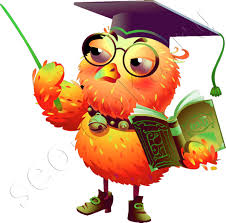 СПАСИБО ЗА УРОК!!!
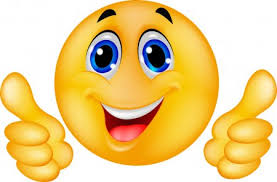